５年生算数 体積の問題
こんなとき どうする？
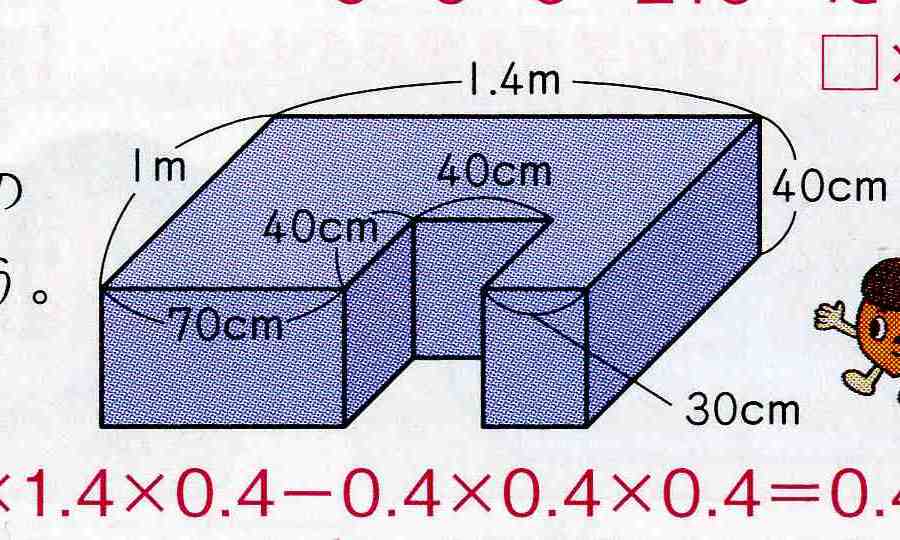 この立体の体積を
求めよう！
まずここの体積を
求めよう
ＯＫ！
たて
× 横
× 高さ
どっちかに合わせよう！
単位がバラバラ！
なんで？
４０ｃｍを　ｍ　に
直すと？
＝ ５６
＝ ０．５６
１
× １．４
× ４０
× ０．４
ｍ
ｍ
ｃｍ
ｍ
０．５６ｍ3
←この体積から
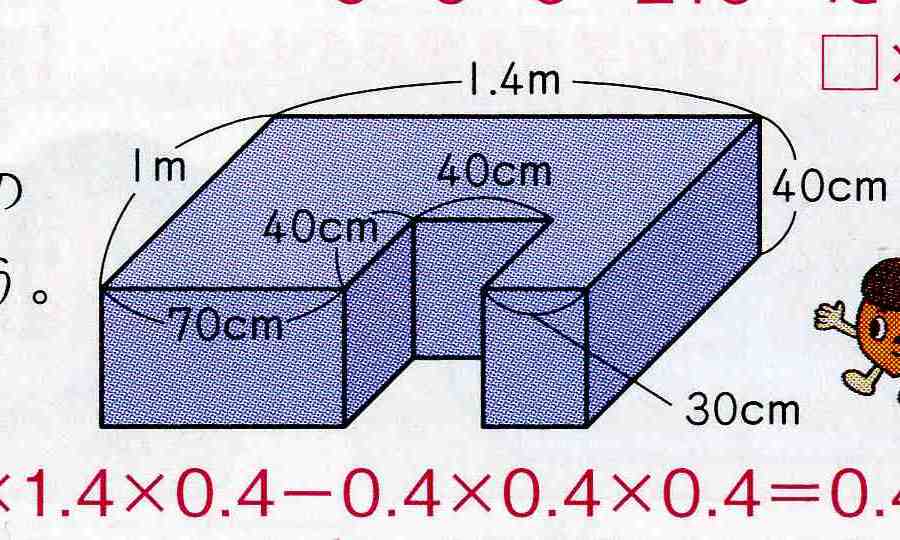 ←この立体の
体積になるね！
この体積を引けば
０．５６
ー
０．０６４
ｍに直すと？
０．
４
９
６
０．４×０．４×０．４
＝０．０６４
０．５６
＝ ０．４９６
ー ０．０６４
答え ０．４９６ｍ3